Charite Universitätsmedizin Berlin
Daphni Siampli 
10. Semester
Doktorandin an der Klinischen Physiologie CBF
Charite Universitätsmedizin Berlin
Robert Koch (1843-1927)
Rudolf Karl Virchow (1821-1902)
We are in Netflix too!
Charite Campi
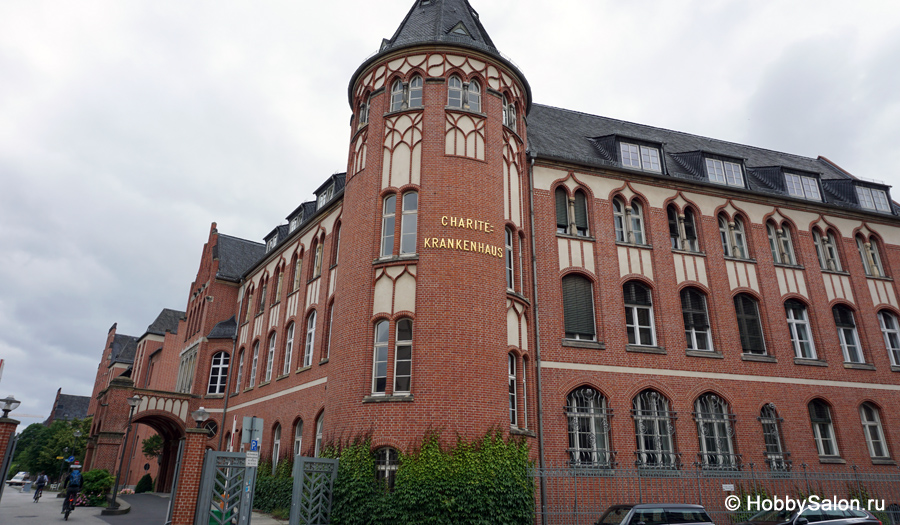 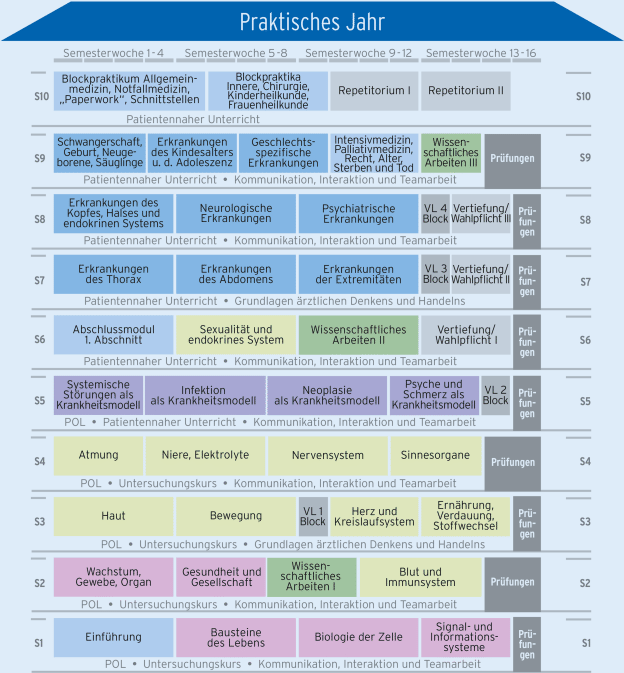 Modellstudiengang
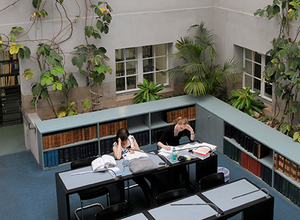 Ευκαιρίες
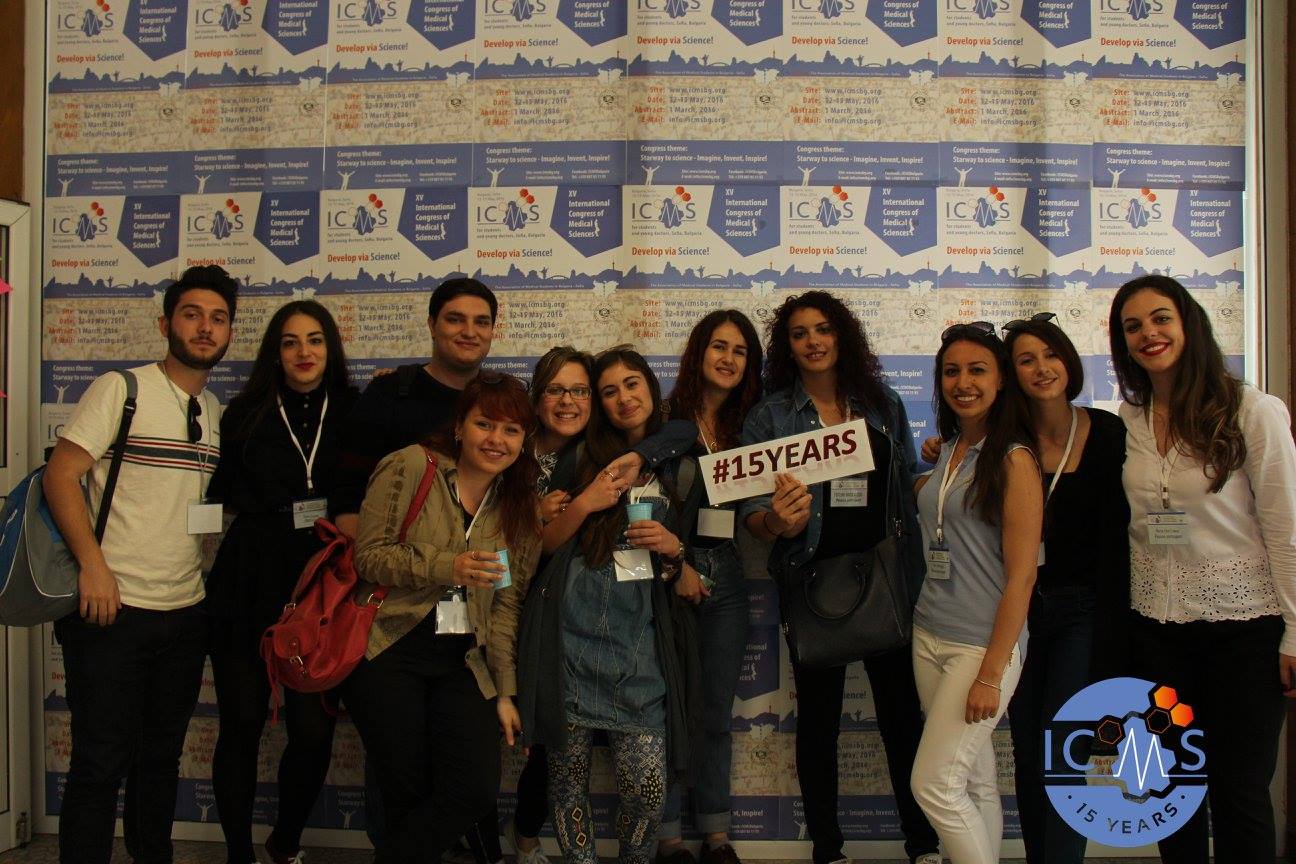 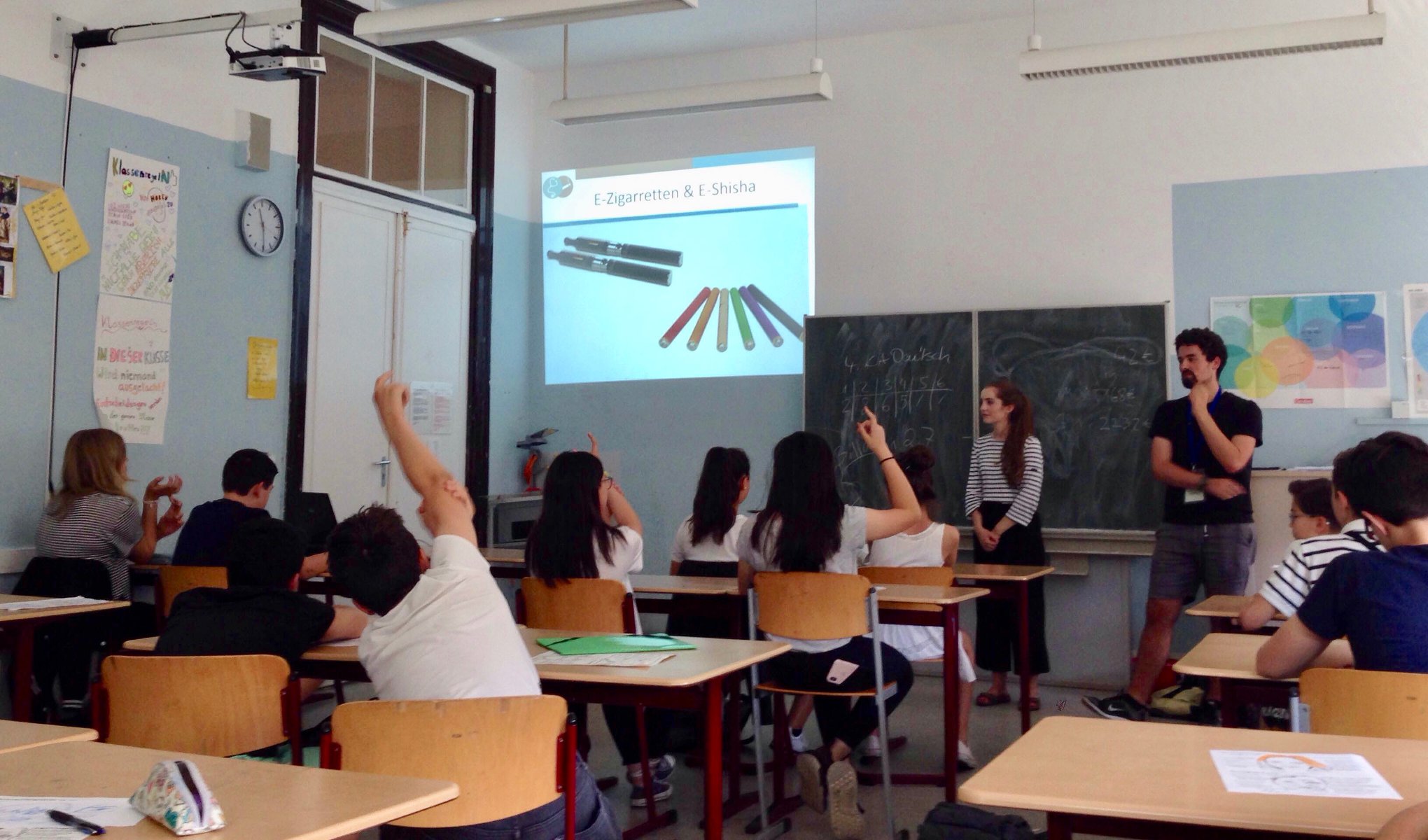 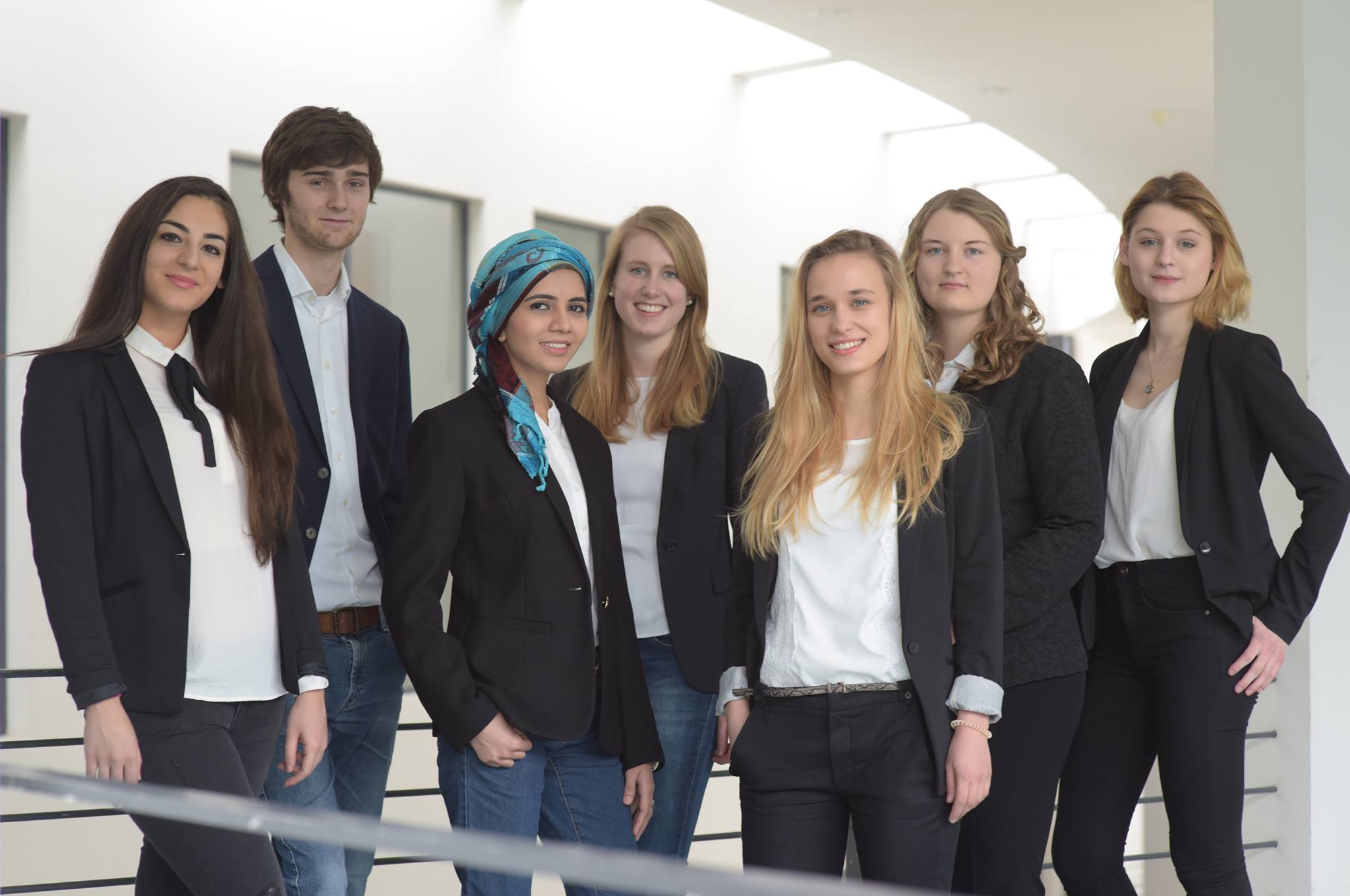 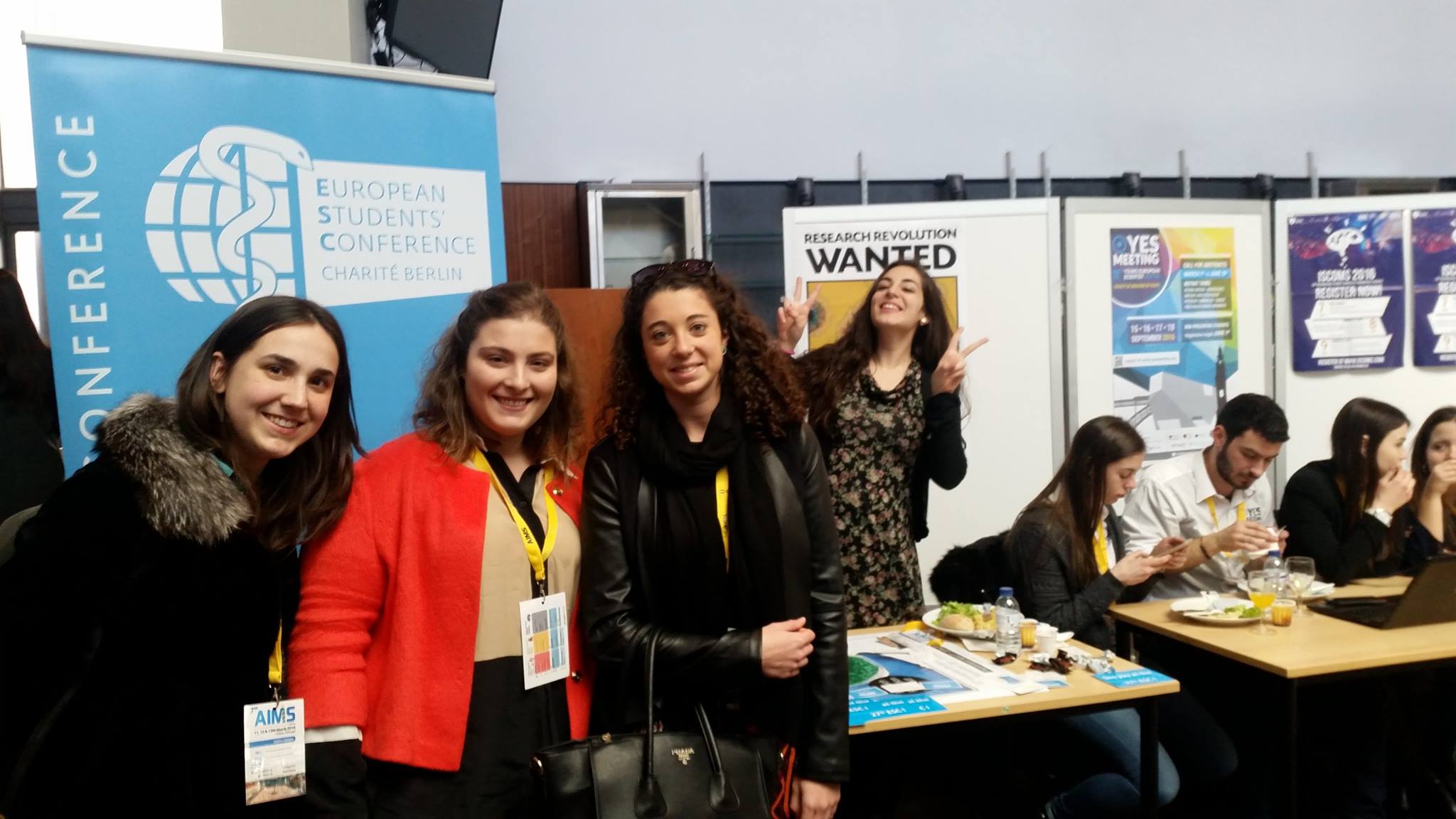 Charite- the greek way
HamNat
Υλη: Φυσική, Χημεία, Βιολογία και Μαθηματικά με ιατρική προσεγγιση
Προσκληση μονο μεσω μειλ
NC:1,5 199/850 ατομα
Ιδιωτικες σχολές με εντατικά μαθηματα *Ακριβες, βιβλία, σημειωσεις
Απο 2020 ΤΜS
Σας ευχαριστώ πολυ για την προσοχή σας